Mineral Metabolism
Dr.Deepa.G.S
Associate Professor
Dept.of Physiology
IODINE
Total Iodine content in body -20 mg
Thyroid gland-80%
Muscle, Salivary glands, Ovaries-20%

Biochemical function
Synthesis of thyroid hormones-T3 and T4
IODINE
Daily requirement
Adults-100-150 µg/day
Pregnant women-µ200 g/day
Sources:
Seafoods, drinking water, vegetables,fruits
Absorption-From small intestine
Storage-80% as iodothyroglobulin in thyroid gland
Excretion-Mostly through kidney
Other modes of excretion- saliva, bile, skin, milk in
lactating women
IODINE
Plasma concentration-4-10mg/dl as protein bound iodine(PBI)
Disease states
Simple goiter
Toxic goiter
IODINE
Goitrogens
Cassava, maize, millet, bamboo shoots, sweet potatoes, beans
Cabbage and tapioca contain thiocynate which inhibits iodine uptake by thyroid
Mustard seeds contain thiourea which nhibits iodination of thoglbulin
Sodium
Chief cation of ECF
Total body sodium-4000 mEq
Bones-50%
ECF-40%
Soft tissues-10%
Plasma sodium-135-145 mEq/l
Sodium-Biochemical functions
Acid base balance
Maintenance of osmotic pressure and fluid balance
Normal muscle irritability and cell permeability
Sodium is involved in intestinal absorption of glucose, galactose and amino acids
Initate heart beat
Sodium-Daily requirements
Normal individuals-5-10g/day
Family history of hypertension-less than 5g/day
Patients of hypertension-1g/day
10 g of NaCl contains 4 g of Na
Sodium
Source
Major source:Cooking salt
Bread,Whole grains,leafy vegetables,nuts,eggs and milk
Absorption-GI tract
Excretion-Regulated at the distal tubules by
 aldosterone
Kidneys conserve sodium-99% reabsorbed
Sodium-Disease states
Hyponatremia
Causes:
Diarrhea
Vomiting
Chronic renal diseases
Adrenocortical insufficiency
Addison’s disease
Manifestations: reduced Bp, circulatory failure
Sodium-Disease states
Hypernatremia
Causes
Hyperactivity of adrenal cortex
Prolonged adminstration of cortisone, ACTH and sex hormones
Dehydration
Pregnancy, excessive intake of salt
Manifestations:Dry mucus membrane, fever,
thirst, restlessness
IRON
Total body content-3-5g
Erythrocytes-75% as hb
Muscle- 5% as myoglobin
Ferritin-15%
Heme-most predominant iron containing
 substance and constituent of several proteins or
 enzymes-hemoglobin, myoglobin, cytochromes,
 Xanthine oxidase, catalase, tryptophan
 pyrrolase, peroxidase
IRON
Non heme iron-Transferrin, ferritin,hemosiderin
Biochemical functions
Hemoglobin, myoglobin-transport of oxygen and Co2
Cytochromes and certain non heme proteins-
    Electron transport chain and oxidative
    phosphorylation
Peroxidase-Phagocytosis
Immunocmpetence
Iron-Daily Requirements
Average -20mg/day
Adult man-10mg/day
Menstruating woman-18mg/day
Pregnant and lactating woman-40mg/day
Iron-Sources
Rich sources-Organ meats- liver, heart, kidney
Good sources-Leafy vegetables, pulses, cereals,
 fish, apples, dried fruits, molasses
Poor Sources-Milk, Wheat, polished rice
Iron- Absorption
Absorption: stomach and duodenum
Normal  people-10%absorbed
Form of iron in food- ferric (Fe3+)
HCl in gastric juice releases iron from food
Reducing substances Vitamin C and cysteine
    convert Ferric (Fe3+) to ferrous (Fe2+)
Iron- Absorption
Factors affecting absorption
Acidity, ascorbic acid and cysteine promotes
   absorption
Iron deficiency anemia Fe absorption increased to 2-10 times that of normal
Small peptides and amino acids favor iron uptake
Phytate (cereals) and oxalates(leafy vegetables) interferes Fe absorption
Iron- Absorption
Diet with high phosphate content, calcium and lead decreases Fe absorption
Malabsorption syndrome –impaired absorption
Surgical removal of stomach and intestine
    absorption severely impaired
https://www.slideshare.net/YESANNA/iron-metabolism-42380942
Iron –one way substance
Minimal loss from body-less than1mg/day
through bile, sweat, hair and not excreted 
through urine
Entry of Iron is controlled at the absorption level
Iron-Disease states
Iron deficiency anemia
Inadequate intake
Defective absorption 
Chronic blood loss
Repeated pregnancies
Hook worm infestations
Strict vegetarians
Microscopic appearance
Microcytic Hypochromic anemia
Iron deficiency Anemia
Clinical manifestations
Level less than 10g-Apathy(uninterested in
    surroundings), sluggish metabolism
Atrophy of gastric epithelium-achlorhydria
Atrophy of epithelium of oral cavity and oesophagus- plummer Wilson syndrome
Impaired attention, irritability, lowered memory and poor scholastic performance
Iron deficiency Anemia
Laboratory findings
Serum iron level-120 µg/dl
Total Iron Binding capacity-400µg/dl
Serum ferrtin level-20-250ng/ml
Iron deficiency Anemia
Treatment
Oral iron supplementation
    Pregnant women-100mg of iron +500µg of folic
    acid
    Children-20mg of iron+100µg of folic acid
Vitamin C for easy absorption
Vitamin E-to prevent free radical generation
     from unabsorbed iron
Iron toxicity
Hemosiderosis
Excessive iron in body.
Hemosiderin pigments are golden brown
granules seen in spleen and liver
Causes
Repeated blood transfusion(inHemophilia)
Commonly observed in Bantu tribes due to their diet, corn and cooking in iron pot-Bantu siderosis
Iron-Disease states
Hemochromatosis
Rare disease where hemosiderin is directly deposited in the tissues such as
in liver- cell death leading to cirrhosis of liver
In pancreas- cell death leading to Diabetes
spleen, and skin
Deposits under skin-Bronzed-pigmentation of skin-Hemochromatosis
Bronze diabetes-Triad of cirrhosis, hemochromatosis and diabetes
Calcium
Total Calcium in body :1-1.5Kg
   Bones-99%
   ECF-1%
Sources:
Best sources-Milk and milk products
Good sources-Beans ,Leafy vegetables, fish,
 cabbage, egg yolk
Calcium-Biochemical Functions
Development of bones and teeth
Muscle contraction
Blood coagulation
Nerve transmission
Membrane integrity and permeability
Activation of enzymes
Calcium-Biochemical Functions
Calmodulin mediated action
Intracellular mesenger
Release of hormones
Secretory processes
Action on heart
Calcium-Daily requirements
Adult men and women-800mg/day
Women during pregnancy ,lactation and menopause-1,5g/day
Children-0.8-1.2g/day
Infants-300-500mg/day
Calcium-Absorption
Site:Duodenum
Factors promoting
Vitamin D
Parathyroid hormone
Low acidity
Lactose
Arginine and lysine
Calcium-Absorption
Factors inhibiting
Phytates and oxalates
High phosphate content 
Free fatty acids
Alkaline condition
High dietry fibers
Calcium
Plasma Calcium-9-11mg/dl
5mg/dl-Ionized form
1mg/dl-association with citrate or phosphate
4-5mg/dl-Bound to proteins
Excretion:
Partly through kidneys 
mostly through intestines
Calcium-Factors regulating
Calcitriol
Parathyroid  hormones
Calcitonin
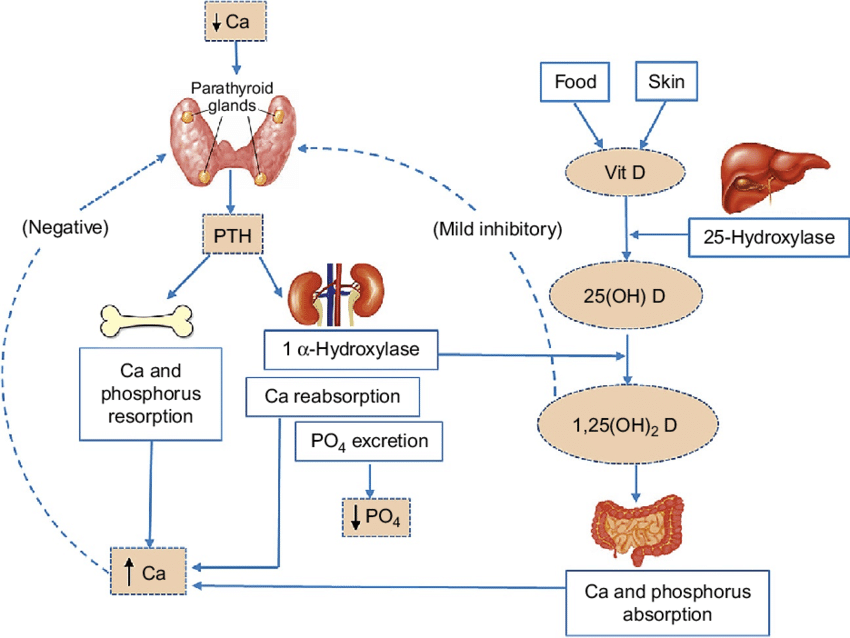 https://www.researchgate.net/figure/Schematic-of-calcium-homeostasis-Solid-line-represents-stimulatory-interaction-dashed_fig1_318961612
Calcium-Disease states
Hypocalcemia-serum Ca below 7mg/dl-Tetany
Cause:Hypoparathyroidism
Osteoporosis- Demineralization of bones
Cause:decreased calcitriol formation in old age
Deficiency of sex hormones in women
Rickets-low Vit.D
Calcium-Disease states
Calcium-Disease states
Hypercalcemia
Cause:Hyperparathyroidism
Reference:
Biochemistry,U Satyanarayanan,U Chakrapani,Third edition
Textbook of Biochemistry for medical students,DM Vasudevan,Sreekumari S,Kannan Vaidyanathan,Seventh edition
Commonly asked questions
Hypocalcemia
Iron deficiency anemia
Functions of Calcium
Iron-Biochemical Functions and deficiency
Thank you